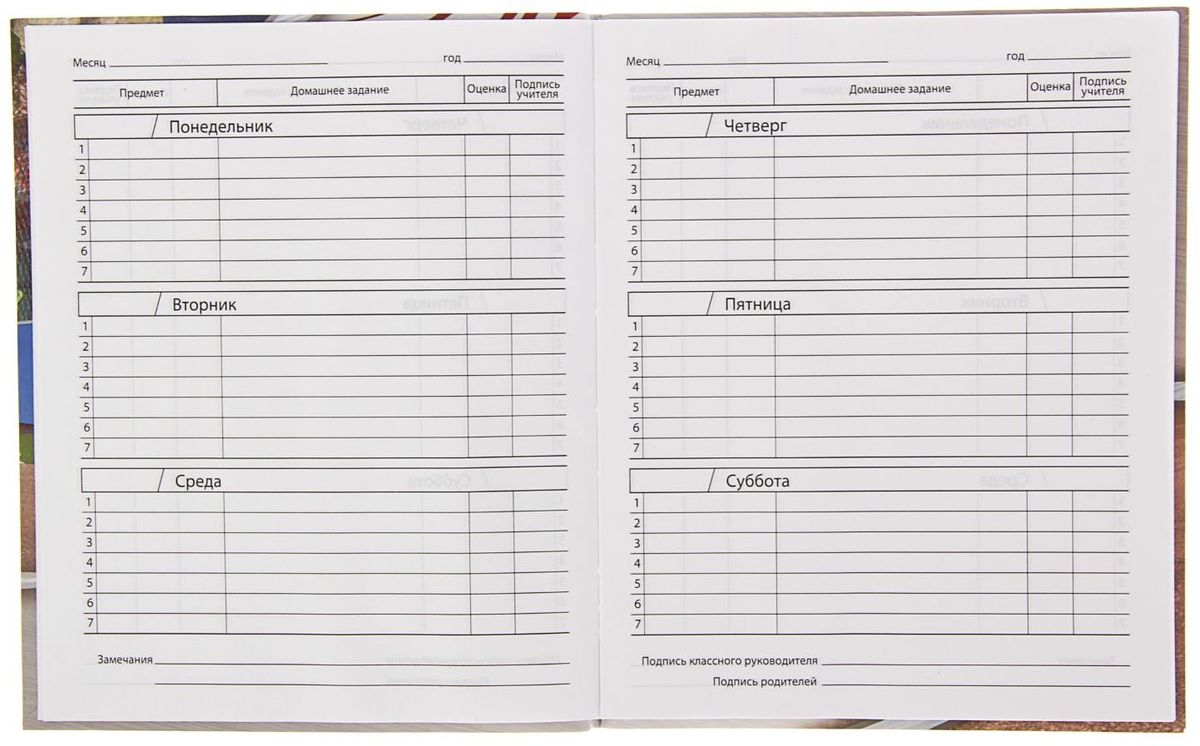 The days of the week
?
?
?
?
?
?
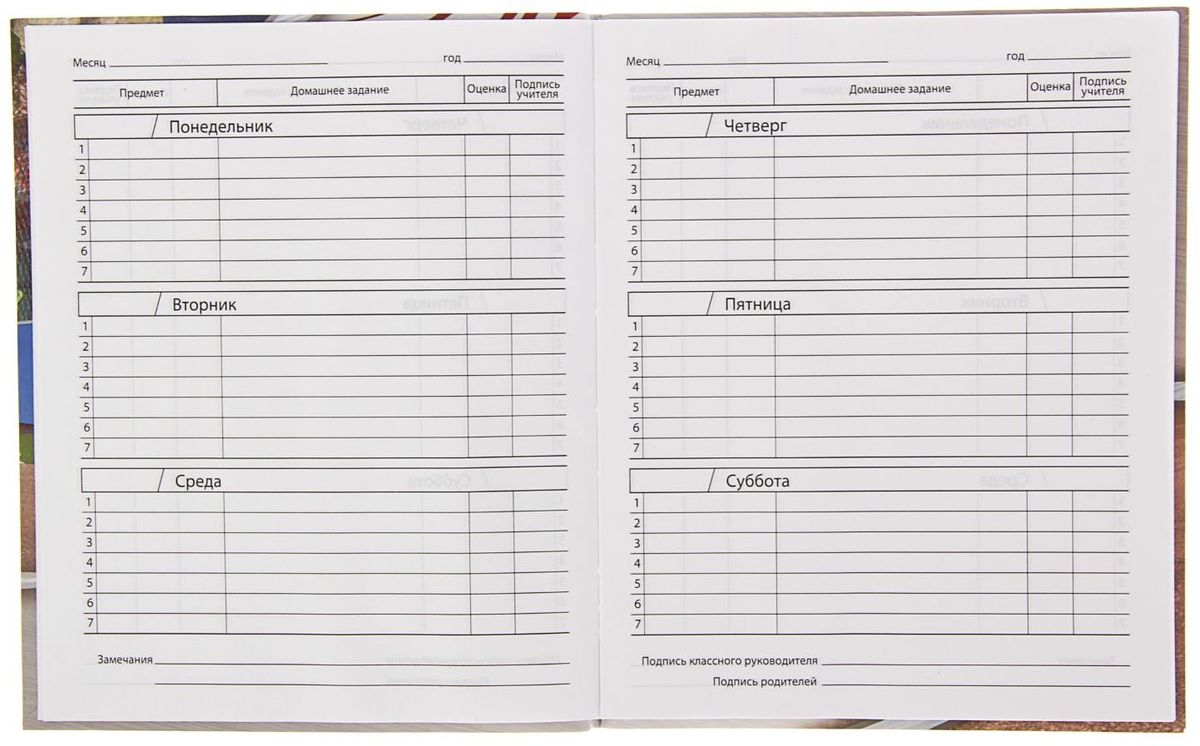 The days of the week
?
?
Thursday
Monday
?
?
Friday
Tuesday
?
?
Wednesday
Saturday
Sunday